LES CONGRES INTERNATIONAUX DE L’ARCHITECTURE MODERNE (C.I.A.M) ET TEAM X
Le CIAM du début à  la fin
C.I.A.M III, 1930, Méthodes rationnelles pour la construction de groupement d’habitation
Grâce aux bons offices du Belge Victor Bourgeois, le troisième Congrès a pu se tenir à Bruxelles en 1930 dont le thème était; 
 Méthodes rationnelles pour la construction de groupements d’habitation  
Pour la première fois les Etats unis sont représentés par l’architecte Richard Neutra. De nouvelles discussions s'engagent alors entre les différentes parties quant à savoir s'il vaut mieux privilégier les habitations à niveau unique ou à plusieurs étages.
étant donné qu’à l’époque, la question la plus cruciale était soit;
 de rester dans la tradition de la maison individuelle,
 Soit, de construire des bâtiments en rangées espacés comme le proposait Gropius, 
Soit, d’opter pour les tours résidentiels à étages multiples comme dans la « ville contemporaine » de Le Corbusier.
Plusieurs arguments seront avancés pour rendre la ville fonctionnelle tout en gardant dans l’esprit que les mêmes besoins engendrent forcément des villes identiques.      		Quel est votre avis ?
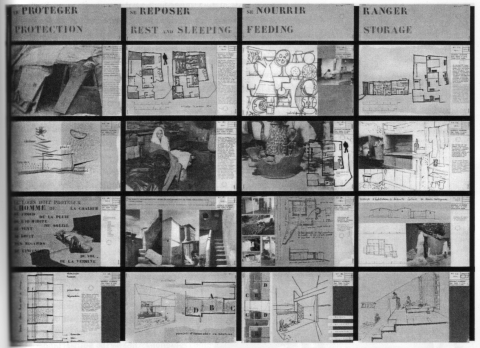 Pour les modernistes progressistes, les besoins de l’Homme se résument en; Se protéger – Se reposer – Se nourrir et  Ranger
Les mêmes besoins engendrent-ils  une même architecture?
Les membres du congrès discuteront sur les problèmes fondamentaux liés à l’application de l’occupation des sols concernant l’habitat. 
Toujours sous l’influence des allemands, le congrès proposera deux rapports de synthèse, réalistes et dogmatiques en même temps, et s’inspirant de la démarche de certaines études d’urbanisme développées au Bauhaus.
L’influence allemande se faisant ressentir avec insistance
CIAM III Du problème de logement vers les problèmes de quartiers
Problème soulevé                   L’urbanisme est un problème sociopolitique
Problèmes
Maisons basses , moyenne , hautes ? Le coût, La réglementation, La subvention
cité jardin verticale .
Bâtis. aux rues intérieures .
Toitures jardins .
Implantation indépendante de la rue.
l’autorité chargée de promouvoir les solutions
La « grille » C.I.A.M.
Les trois prochains congrès vont voir des changements fondamentaux. Déjà en 1930, il devenait apparent que les C.I.A.M n’étaient pas vraiment préparés, ni intellectuellement, ni du point de vue de l’organisation pour faire face au problème auquel la logique des discussions avait conduit, c’est à dire l’urbanisme. 
Pour remédier à cette situation, les C.I.A.M vont commencer à travailler sur « la standardisation des techniques graphiques, les échelles et les techniques de représentation graphiques » , utilisées par ses membres, bien que cela n’ait été réalisé qu’après l’adoption de la « Grille-C.I.A.M » après 1949.
La tâche d’étudier « l’évolution d’un langage symbolique effectif pour l’urbanisme » a été confiée au groupe de travail sous la direction du hollandais Cor van Easteren.                   Naissance du CIRPAC
Les C.I.R.P.A.C « Le comité International pour la Résolution des Problèmes de l’Architecture Contemporaine ».se réuniront trois fois, à Berlin en 1931, à Barcelone en 1932, et à Paris en 1933, avant qu’il n’ait été décidé que le travail était suffisamment avancé pour tenir un autre grand Congrès.
Ce retard de presque trois années sera crucial pour tout le mouvement. Les C.I.A.M vont entreprendre un subtil mais irrévocable changement et prendront désormais le caractère qu’ils préserveront jusqu’à leurs effondrements dans les années 1950. 
Ce changement est dû certainement à l’influence de Le Corbusier qui orientera les préoccupations des C.I.A.M vers l’urbanisme, ce qui marque la deuxième étape des congrès.
Cependant, aucun CIAM ne sera aussi ambitieux et n'aura autant de répercussion que le IVe CIAM, à l'issue duquel sera diffusée La Charte d'Athènes.
La ville fonctionnelle . L’urbanisme moderne : Le concept de la ville radieuse chez Le Corbusier ou le rejet de la rue et de la place
Ce nouveau congrès, C.I.A.M IV, va avoir pour thème cette fois, « la Ville fonctionnelle » , qui se déroulera en 1933 sur un paquebot, pendant une croisière entre Marseille et Athènes. C’était le congrès où avaient dominé les idées sur l’urbanisme de Le Corbusier et le groupe français plutôt que les durs et réalistes allemands. 
Cette traversée de la Méditerranée a été aussi une occasion pour oublier la situation politique qui se dégradait de plus en plus en Europe.
Ce court sursis de la réalité contribuera à l’élaboration du document le plus « olympien, rhétorique et destructeur » que les C.I.A.M n’ont jamais produit :          
 LA CHARTE D’ATHENES  
Les 101 propositions que comporte la Charte d’Athènes consistent en des résolutions concernant les conditions des villes existantes, suite à une étude comparative de 34 villes européennes, et d’autres sur le redressement de ces conditions, groupées sous quatre priorités : 
Le logement, la récréation, le travail le transport, 
en plus d’une cinquième recommandation concernant la conservation des bâtiments historiques.
C.I.A.M IV, 1933 : La charte d’Athènes
Hélas, on était devenu le moteur tout rouillé d'une vieille voiture : le châssis, la carrosserie, les sièges (la périphérie des villes) est grippé. C'est l'arrêt. Le centre des villes est un moteur grippé
Un urbanisme fonctionnaliste  :   HTLC : Habitation, Travail; loisir, Circulation
Constructions en hauteurs éloignées les unes des autres
Verdure / lumière
L’abolition de la rue .
Néfaste / nécrose
La mort de l’espace urbain traditionnel
Sauvegarde des monuments
Adapter la ville a son époque.
Efficacité transformation
Densité /circulation
Décongestionner le centre ville
C.I.A.M IV, 1933 : La charte d’Athènes
“Hélas, on était devenu le moteur tout rouillé d'une vieille voiture : le châssis, la carrosserie, les sièges (la périphérie des villes) est grippé. C'est l'arrêt. Le centre des villes est un moteur grippé” dira Le Corbusier pour soutenir l’idée d’un urbanisme fonctionnel
Un urbanisme fonctionnaliste  :   HTLC : Habitation, Travail; loisir, Circulation 

 Constructions en hauteurs éloignées les unes des autres
L’abolition de la rue .			Verdure / lumière 
 La mort de l’espace urbain traditionnel.	 Néfaste / nécrose 
Sauvegarde des monuments
Adapter la ville a son époque. 		 Efficacité transformation 
Décongestionner le centre ville     		  Densité /circulation
LA Charte d’Athènes  :  L’urbanisme moderne
Dix années plus tard, Le Corbusier publiera « La Charte d’Athènes » 
les principes étaient : 
 Le soleil, 
la verdure et 
l’espace 
Ce sont les trois matériaux de l’urbanisme ...
Unité, Pureté, Zoning , Standardisation .
Les clefs de l’urbanisme sont les quatre fonctions :
 habiter, 
travailler, 
se récréer, 
Circuler
Les plans détermineront la structure de chacun des secteurs attribués aux quatre fonctions-clefs et ils fixeront leurs emplacements respectifs dans l’ensemble. 
Les fonctions-clefs auront chacune leur autonomie.
Le Corbusier définit la notion « Habiter » comme « le noyau initial de l’urbanisme, une cellule d’habitation (un logis) et son insertion dans un groupe forme une Unité d’Habitation de Grandeur Efficace ... 
La maison ne sera plus soudée à la rue par son trottoir ...
 L’alignement des habitations au long des voies de communication doit être interdit. 
Les constructions hautes implantées à grande distance les unes des autres doivent libérer le sol en faveur de larges espaces... 
Introduire le soleil est le nouveau et le plus impératif devoir de l’architecture »
La fonction « Travailler » stipule que « les industries doivent être transplantées sur les lieux de passage des matières premières, au long des grandes routes d’eau, de terre et de fer... 
Les cités industrielles, au lieu d’être concentriques, deviendront linéaires... 
Les distances entre les lieux d’habitation doivent être réduites au minimum .
La Charte d’Athènes donne aussi beaucoup d’attention aux « Loisirs et à la Récréation » et recommande que « Tout quartier d’habitation devra comporter désormais les surfaces vertes nécessaires à l’aménagement naturel des jeux et sports des enfants, des adolescents et des adultes...
Les nouvelles surfaces vertes doivent servir à des buts nettement définis. 
Les espaces verts doivent contenir les jardins d’enfants, les écoles, les centres de jeunesse et tous les bâtiments d’usage communautaire rattachés intimement à l’habitation.
La « Circulation » fait aussi l’objet de recommandations :
La vitesse du piéton, 4 km à l’heure et les vitesses mécaniques, 50 à 100 km à l’heure doivent être séparées ... 
Il faudra clairement différencier les moyens de circulation et établir, pour chacun d’eux, un lit approprié à la nature même des véhicules utilisés.
La Charte d’Athènes, qui n’était que la simple expression d’une préférence esthétique indiscutablement acceptable à cette époque, va fermer incidemment toutes les portes à la recherche d’autres formes d’habitat comme nous l’avons déjà souligné dans le chapitre précédent pendant plusieurs décennies. 
Dans la mouvance de la Charte d’Athènes, les architectes vont dénoncer la rue comme un espace invivable et archaïque. 
La projétation se « réglera » sur ces doctrines ; les règles urbaines, constructives, économiques, fonctionnelles en conforteront la rationalité. 
Les « modernités », au moment où elles sont vécues, passent pour des lois éternelles qu’un récent passé honni avait un moment bafouées.
En 1923, Le Corbusier affirmait qu’ « Il est temps de répudier le tracé actuel de nos villes par lequel s’accumulent les immeubles tassés, s’enlacent les rues étroites pleines de bruit, de puanteur de benzine et de poussières, et où les étages ouvrent à pleins poumons leurs fenêtres sur ces saletés… ».
Evoquer les CIAM (Congrès Internationaux d'Architecture Moderne) et leur principale contribution, La Charte d'Athènes, manifeste du fonctionnalisme, qui n'ont essentiellement servi qu'à résumer la plupart des théories urbanistiques passées, mais qui ont eu un grand impact sur les politiques urbaines d'après-guerre.
La charte du IVe CIAM ne fait que reprendre les idées avancées depuis près d'un siècle par différents utopistes et urbanistes de la première heure comme Ebenezer Howard et Tony Garnier, dont Le Corbusier s'est lui-même inspiré pour sa « ville radieuse ». 
Et comme la plupart des utopies, celle qui se dessine à la lecture de la charte ne résistera pas à son application dans la réalité.
Le fait de placer la circulation au même rang que d'autres fonctions essentielles comme l'habitat aura comme conséquence le sacrifice de la ville moderne à la voiture.  
La suppression de la rue, quand à elle, enlève à la cité un de ses principaux attraits, celui des petits commerces. 
L'amplification de l'ensoleillement grâce au dégagement des espaces, posé comme prioritaire, est une idée applicable à des pays de climat tempéré ou nordique, mais qui se révèle calamiteuse dans des pays chauds et secs, où la Charte d'Athènes a été appliquée plus que de raison.